1.6.8.5 The complex conjugate
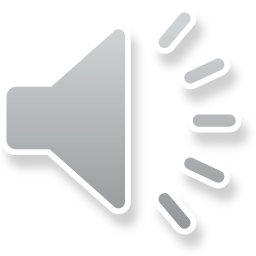 The complex conjugate
Introduction
In this topic, we will
Define the conjugate of a complex number
Look at both rectangular and polar representations
Look at a geometric interpretation
Observe some properties
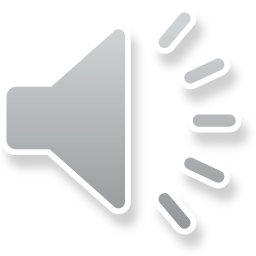 2
The complex conjugate
Review
Recall from secondary school that when you rationalized the denominator of an expression, such as 



You referred to                 as the conjugate or radical conjugate of       the denominator
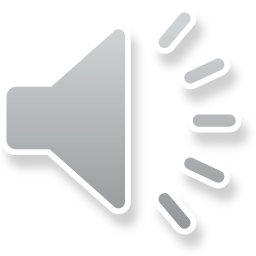 3
The complex conjugate
The complex conjugate
Recall that                 and so, given                      , 
      it is reasonable to define the complex conjugate of z as

One common use of the complex conjugate is to do exactly that:
Rationalize the denominator



This converts the ratio of complex numbersinto the rectangular representation
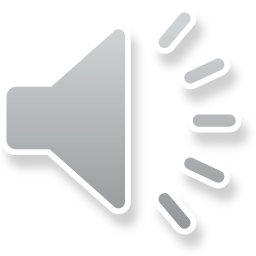 4
The complex conjugate
The complex conjugate
Some examples:
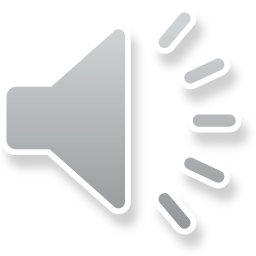 5
The complex conjugate
Geometric interpretation
The geometric interpretation of the complex conjugate is a reflection through the real axis
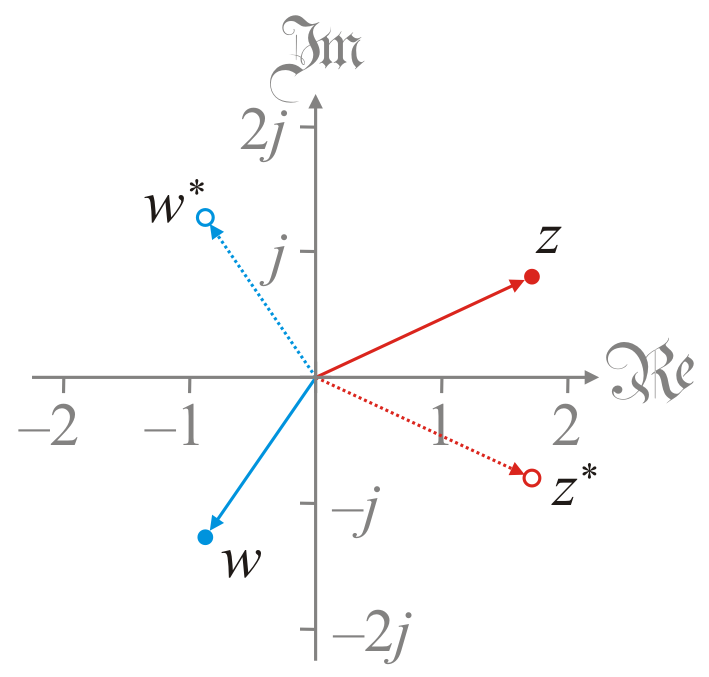 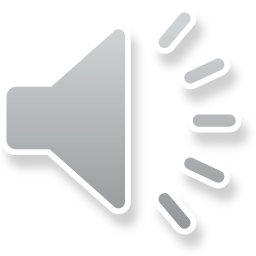 6
The complex conjugate
Polar representation
If a complex number is in the polar representation,     the complex conjugate is equally easy to find:
If                         then 

To show this, just recall that 

     so
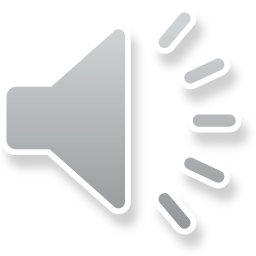 7
The complex conjugate
Polar representation
There are many useful properties of the complex conjugate
The proofs may be done with either rectangular or polar representations
We’ll use both
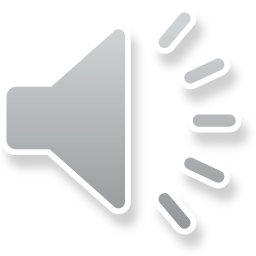 8
The complex conjugate
Properties
Theorem:
The conjugate of the conjugate of z is z

Proof:	If                        , then
QED
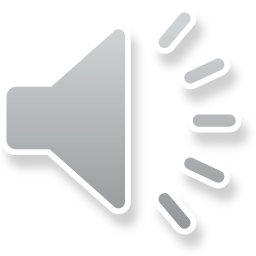 9
The complex conjugate
Properties
Theorem:
z times the conjugate of z is the absolute value of z squared

Proof:	If                      , then
QED
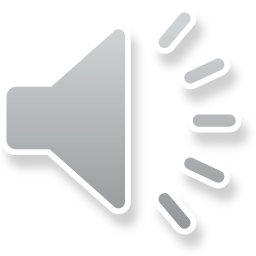 10
The complex conjugate
Properties
Theorem:
The conjugate of a sum is the sum of the conjugates

Proof:	If                         and                      ,
QED
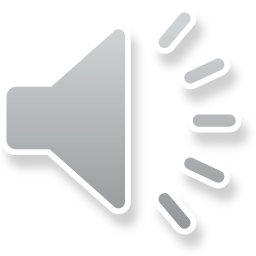 11
The complex conjugate
Properties
Theorem:
The conjugate of a product is the product of the conjugates

Proof:	If                       and                      , then
QED
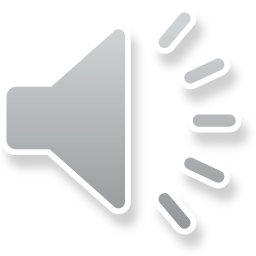 12
The complex conjugate
Properties
Theorem:              if and only if z is real.

Proof:	If                       ,




                                                            and
				 and
			            z is real
QED
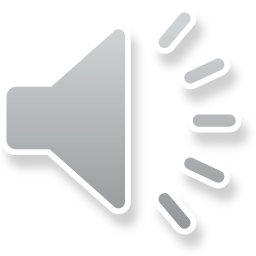 Theorem:                  if and only if z is imaginary.
13
The complex conjugate
Properties
Theorem:                                  and                                     .

Proof:	If                       ,
QED
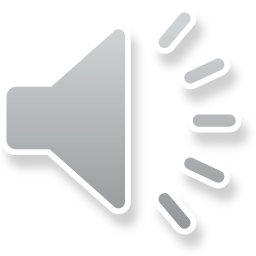 14
The complex conjugate
Properties
Theorem:                                  and                                     .

Proof:	See the previous theorem.
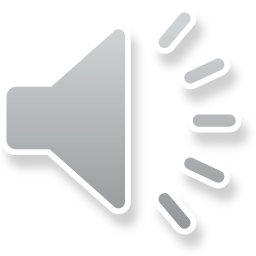 15
The complex conjugate
Properties
Theorem:                              .

Proof:	If                       , then
QED
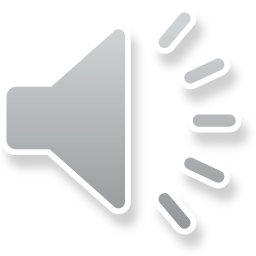 16
The complex conjugate
Important takeaways
The most important takeaways are
Complex conjugation is a reflection in the real axis
For most operations, it doesn’t matter if you
Reflect first and then perform the operation, or 
Perform the operation and then reflect
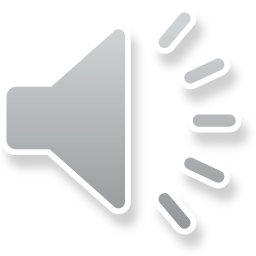 17
The complex conjugate
Summary
In this topic, we’ve introduced the complex conjugate
It is a reflection in the real axis
Used to rationalize the denominator
We saw that
The conjugate of the conjugate of z is itself
For many operations, you can apply conjugation before or after the operation in question
The real and imaginary components can be extracted using conjugates
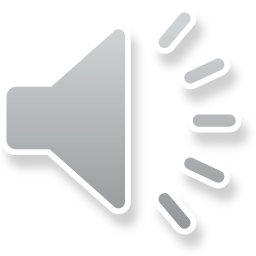 18
The complex conjugate
References
[1]	https://en.wikipedia.org/wiki/Complex_conjugate
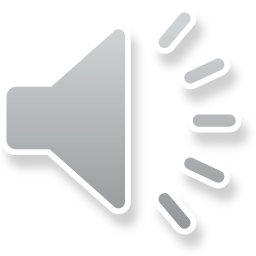 19
The complex conjugate
Acknowledgments
None so far.
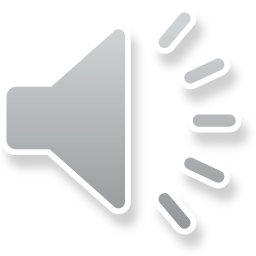 20
The complex conjugate
Colophon
These slides were prepared using the Cambria typeface. Mathematical equations use Times New Roman, and source code is presented using Consolas.

The photographs of flowers and a monarch butter appearing on the title slide and accenting the top of each other slide were taken at the Royal Botanical Gardens in October of 2017 by Douglas Wilhelm Harder. Please see
https://www.rbg.ca/
for more information.
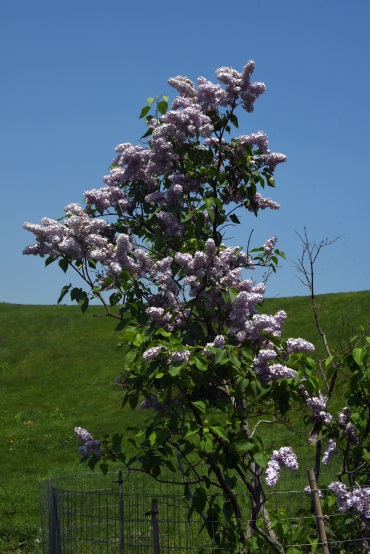 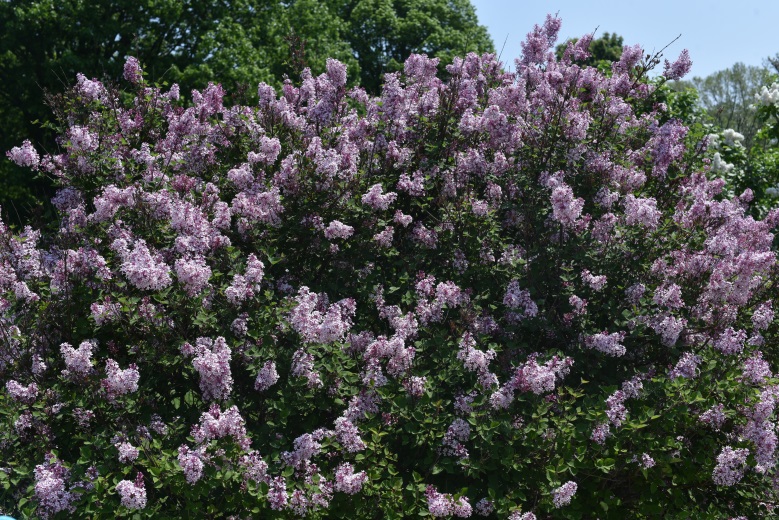 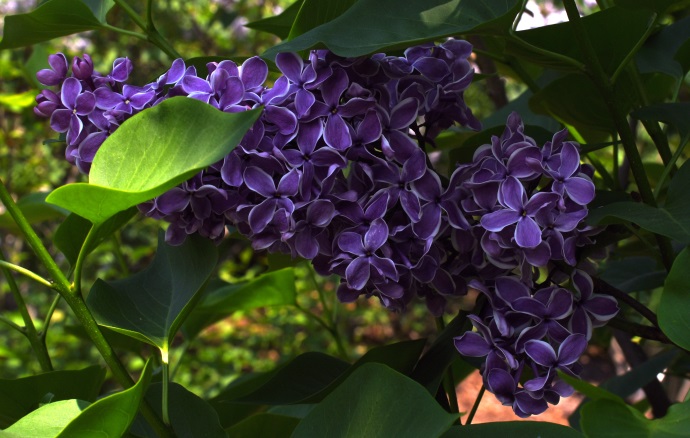 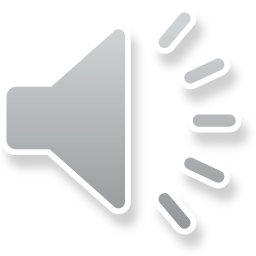 21
The complex conjugate
Disclaimer
These slides are provided for the ne 112 Linear algebra for nanotechnology engineering course taught at the University of Waterloo. The material in it reflects the authors’ best judgment in light of the information available to them at the time of preparation. Any reliance on these course slides by any party for any other purpose are the responsibility of such parties. The authors accept no responsibility for damages, if any, suffered by any party as a result of decisions made or actions based on these course slides for any other purpose than that for which it was intended.
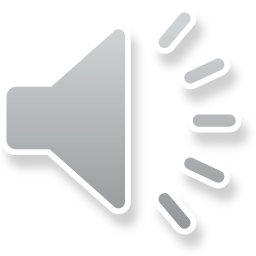 22